Презентация для детей«Польза рыбных блюд»
Домом для меня, является река, 
Хвостик очень длинный, рубашка-чешуя. 
Захочешь ты меня, на крючок поймать 
Стащу я червячка, и уплыву опять. 
Лишь шлепну я хвостом, прямо по воде. 
А как меня зовут? 
Скорей ответьте мне!
Где живут рыбы?
Какие рыбы живут в реке?
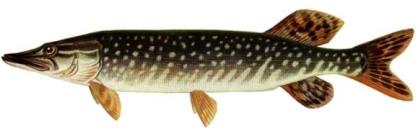 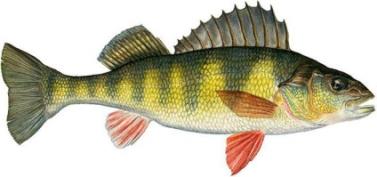 щука
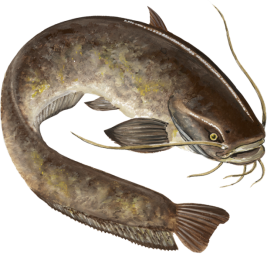 окунь
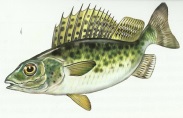 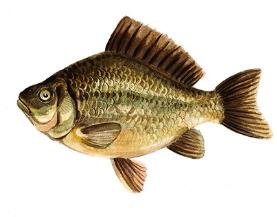 сом
ёрш
карась
Какие рыбы живут в озере?
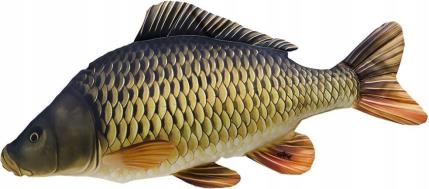 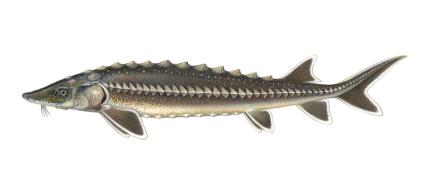 карп
осетр
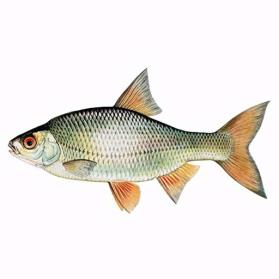 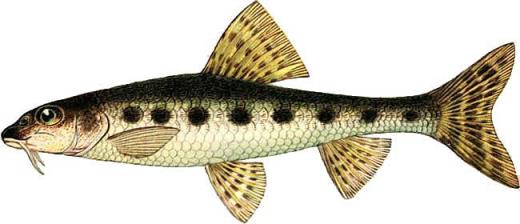 пескарь
плотва
Какие рыбы живут в море?
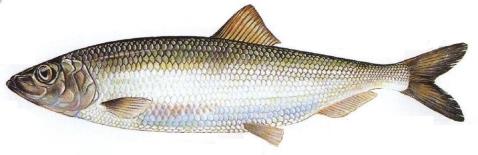 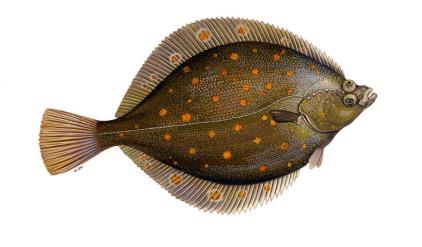 сельдь
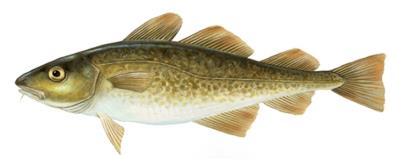 камбала
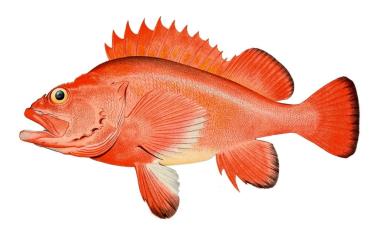 треска
морской окунь
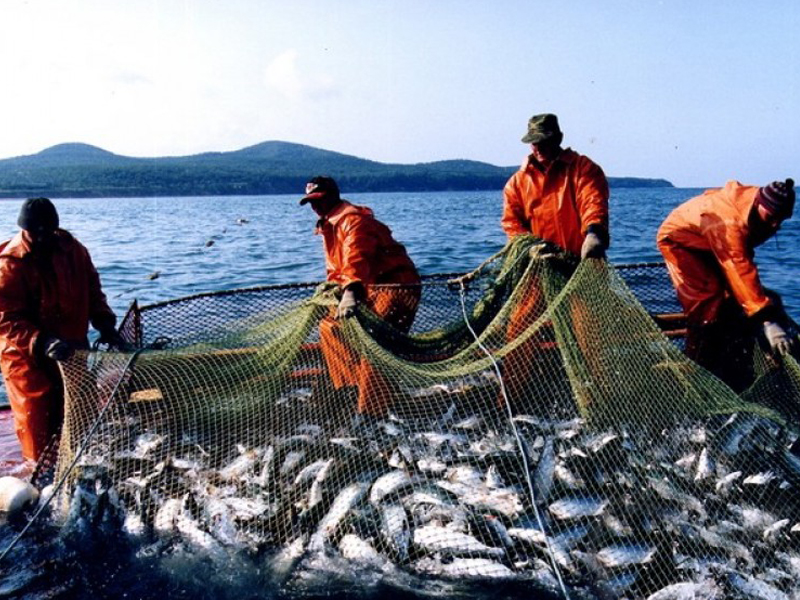 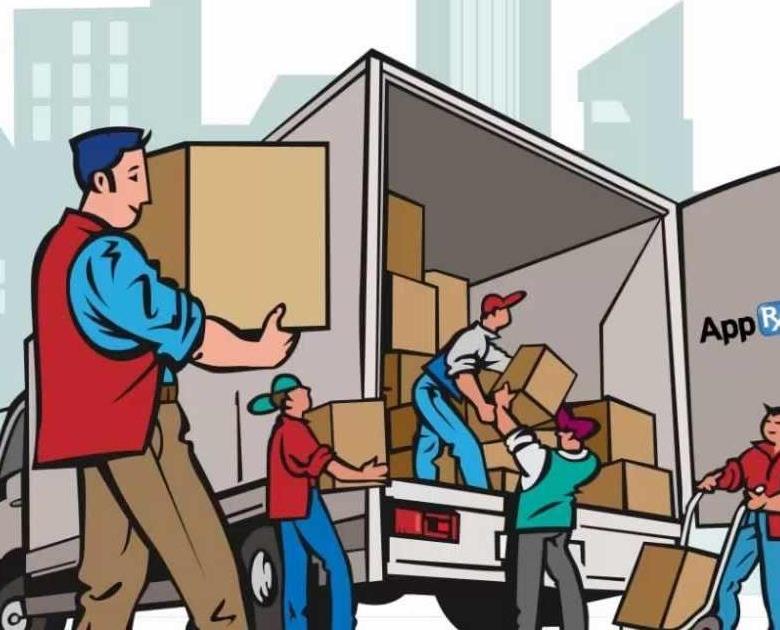 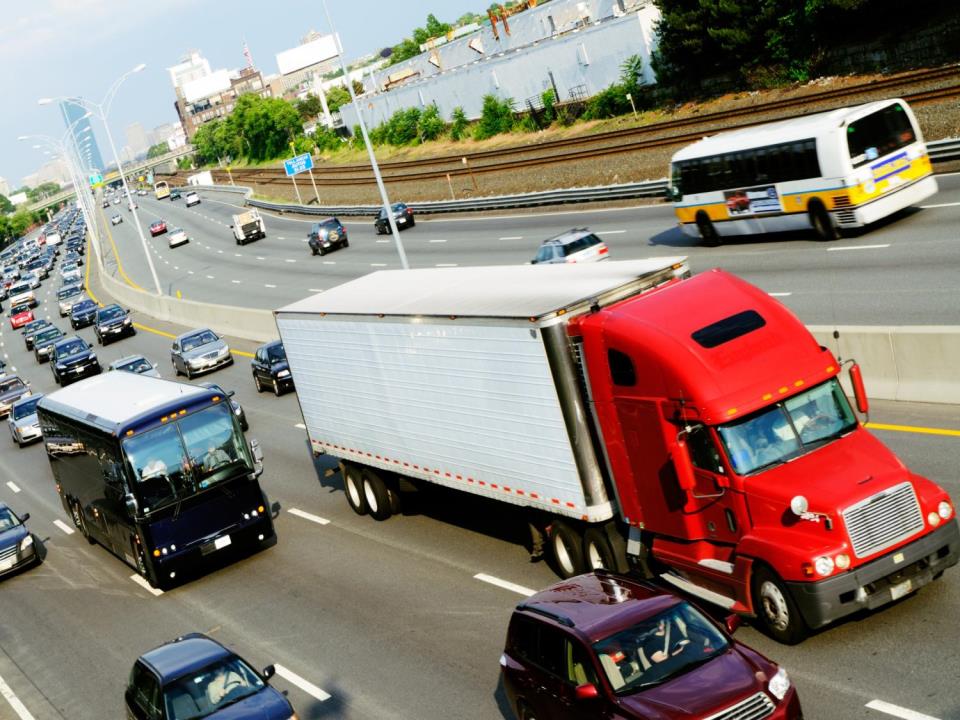 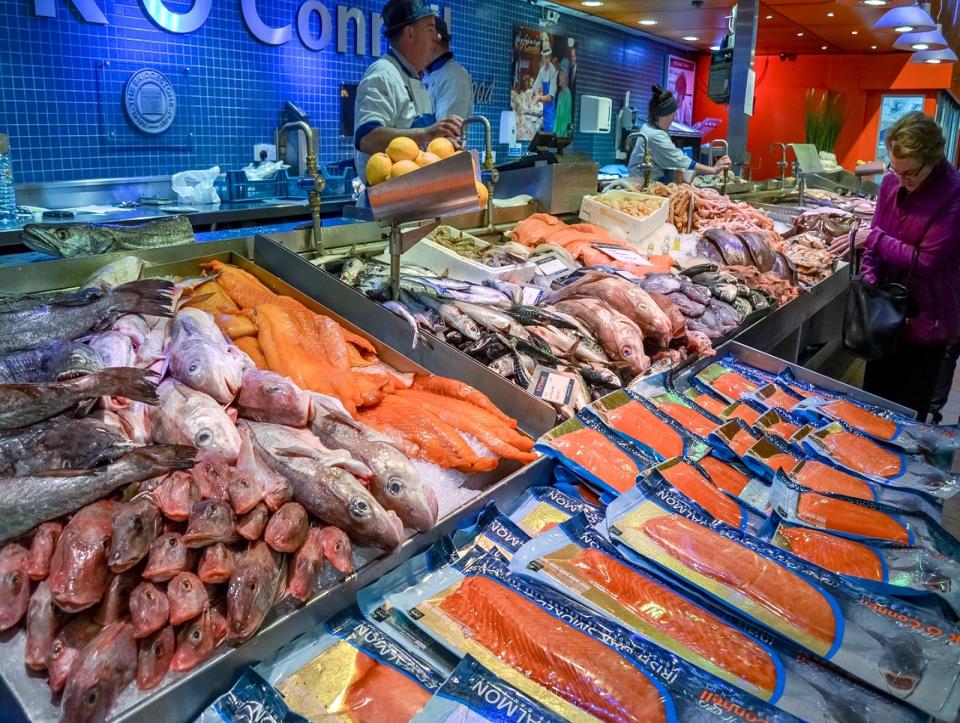 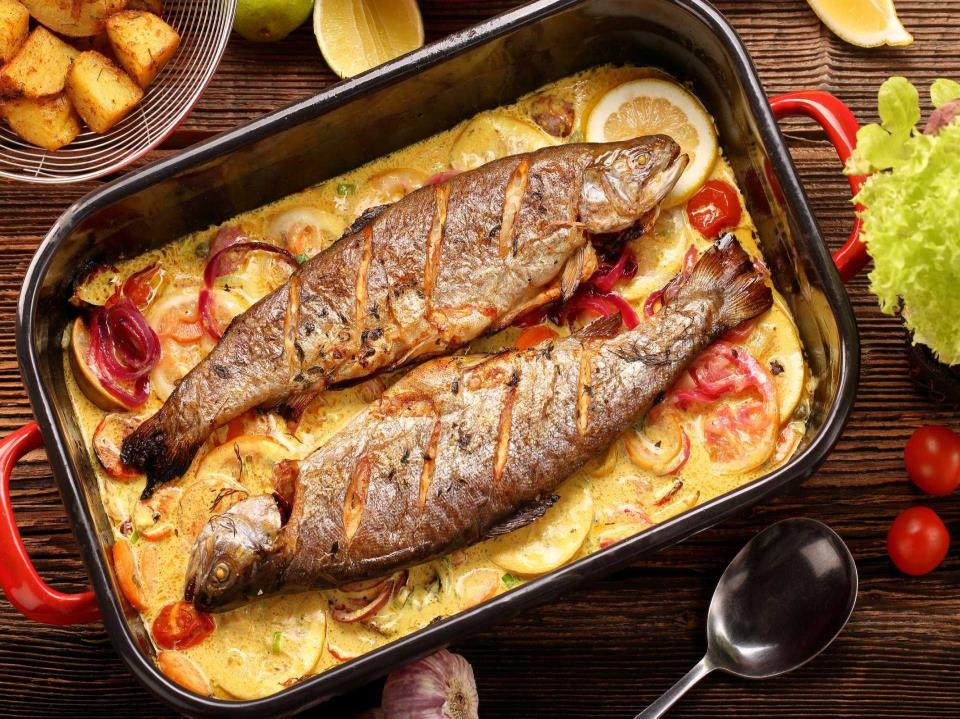 Польза рыбных продуктов
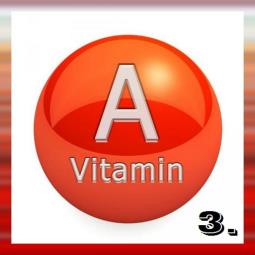 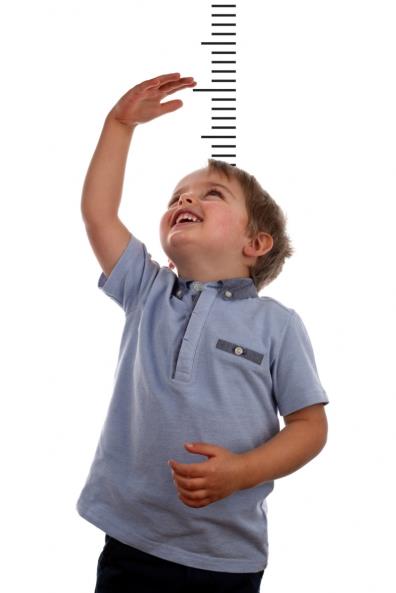 Витамин есть в рыбе А,Он полезен для тебя.Если рыбку ты жуешь,Непременно подрастешь.Будешь видеть все отлично,Я проверил это лично!
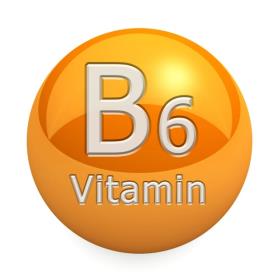 Для сердца всем необходимОчень важный витамин.Называется В6,В рыбе он конечно есть.Рыбу кушайте, ребятки,Будут нервы все в порядке.
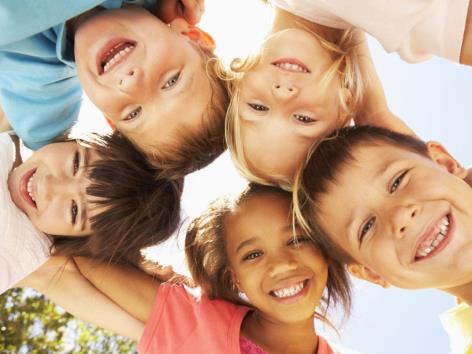 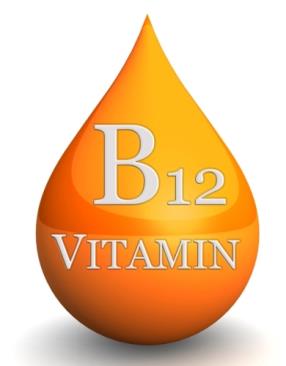 Витамин есть В12,Если рыбою питаться,Будет без сомненияОтличное кровоснабжение.
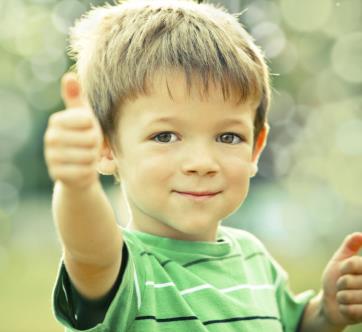 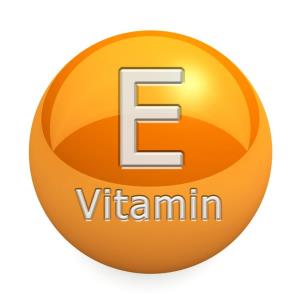 Есть особый витамин,Детям он необходим.Чтобы ранки заживали,Чтобы вы не унывали.Маму нужно слушать,Рыбку нужно кушать.
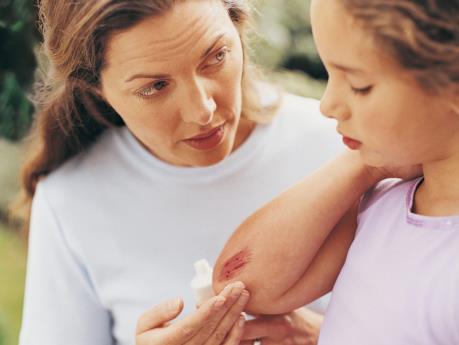 А для крепких для костей,Очень важен для детейВитамин с названьем DПоможет сильным стать тебе.Кушай рыбные котлеты,Станешь силачом – атлетом!
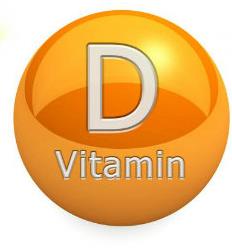 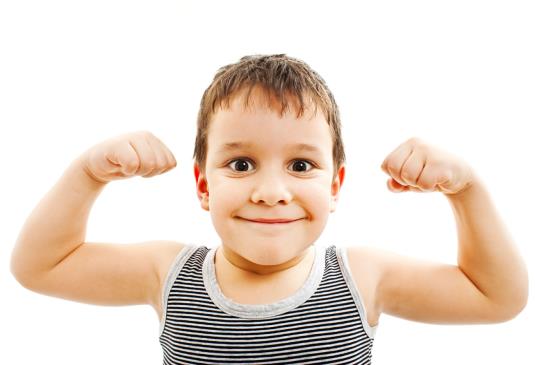 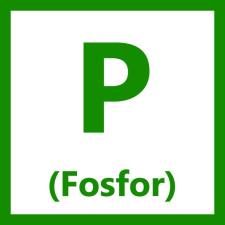 Хочу я с вами поделиться,На отлично чтоб учиться.Фосфор нужен всем ребятам,И конечно же зверятам.Рыбу кушай обязательно,Будешь умным и внимательным.
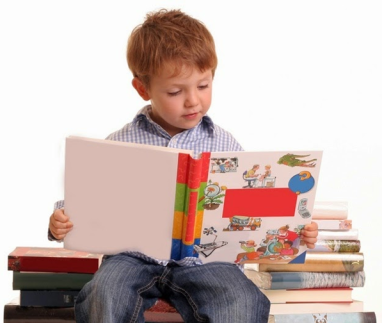 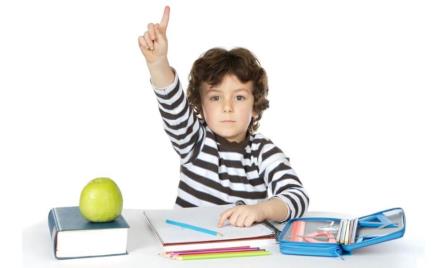 Блюда из рыбы
Рыбный суп (уха)
Тушёная рыба
Блюда из рыбы
Жаренная рыба
Рыбные котлеты
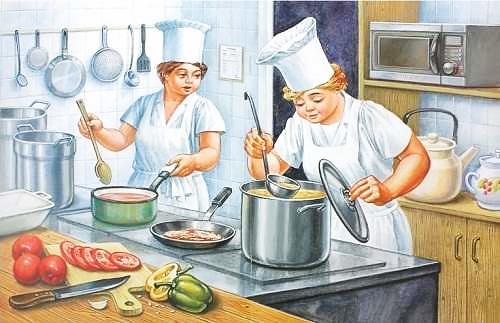 Рыбные блюда в детском саду
Рыбная запеканка с тушеными овощами
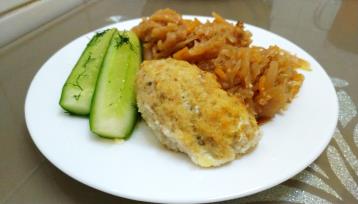 Рыбный суп
Рыбные котлеты